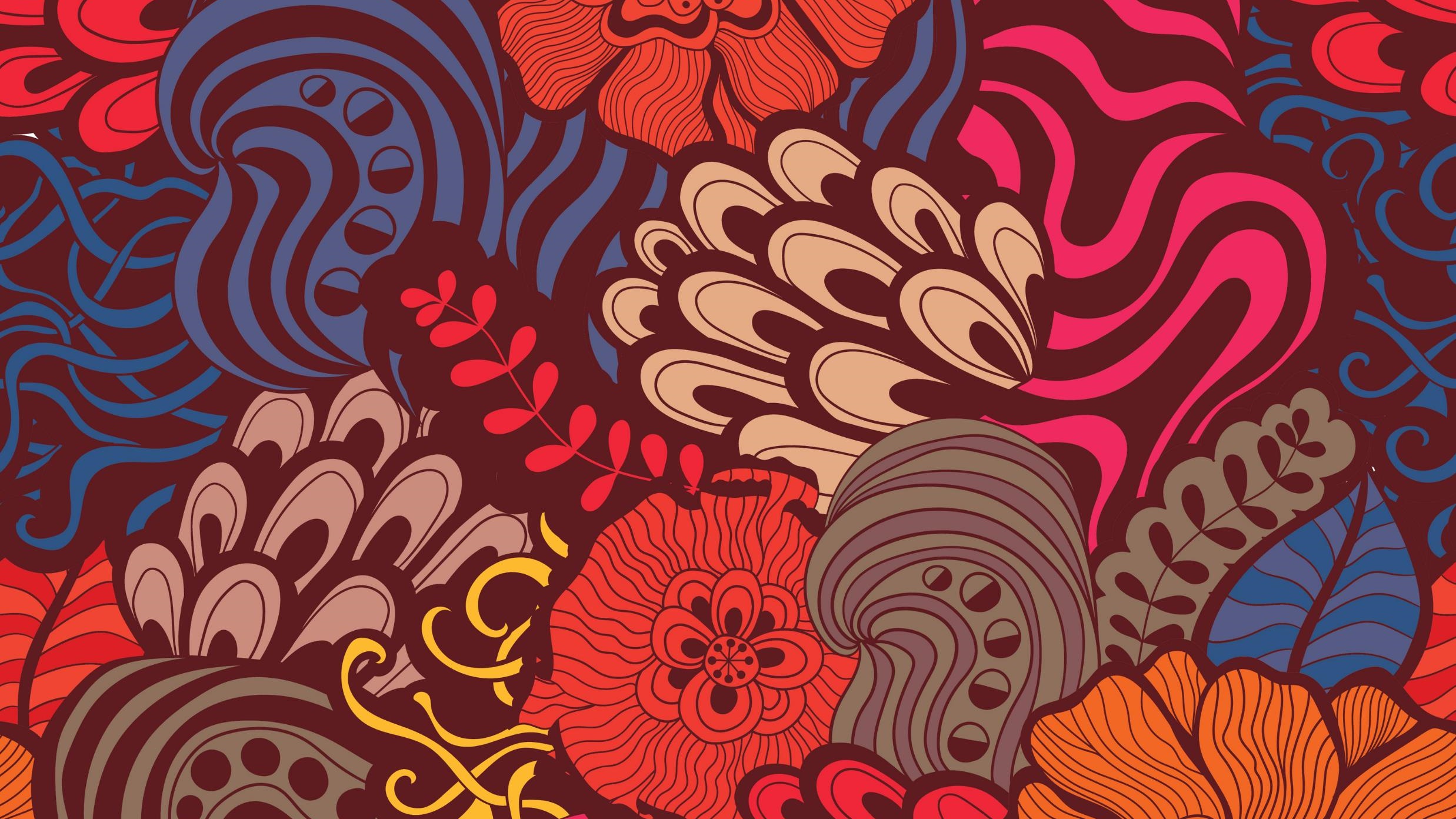 Biology Council of Majors
First Spring Meeting 2020
2/10/20
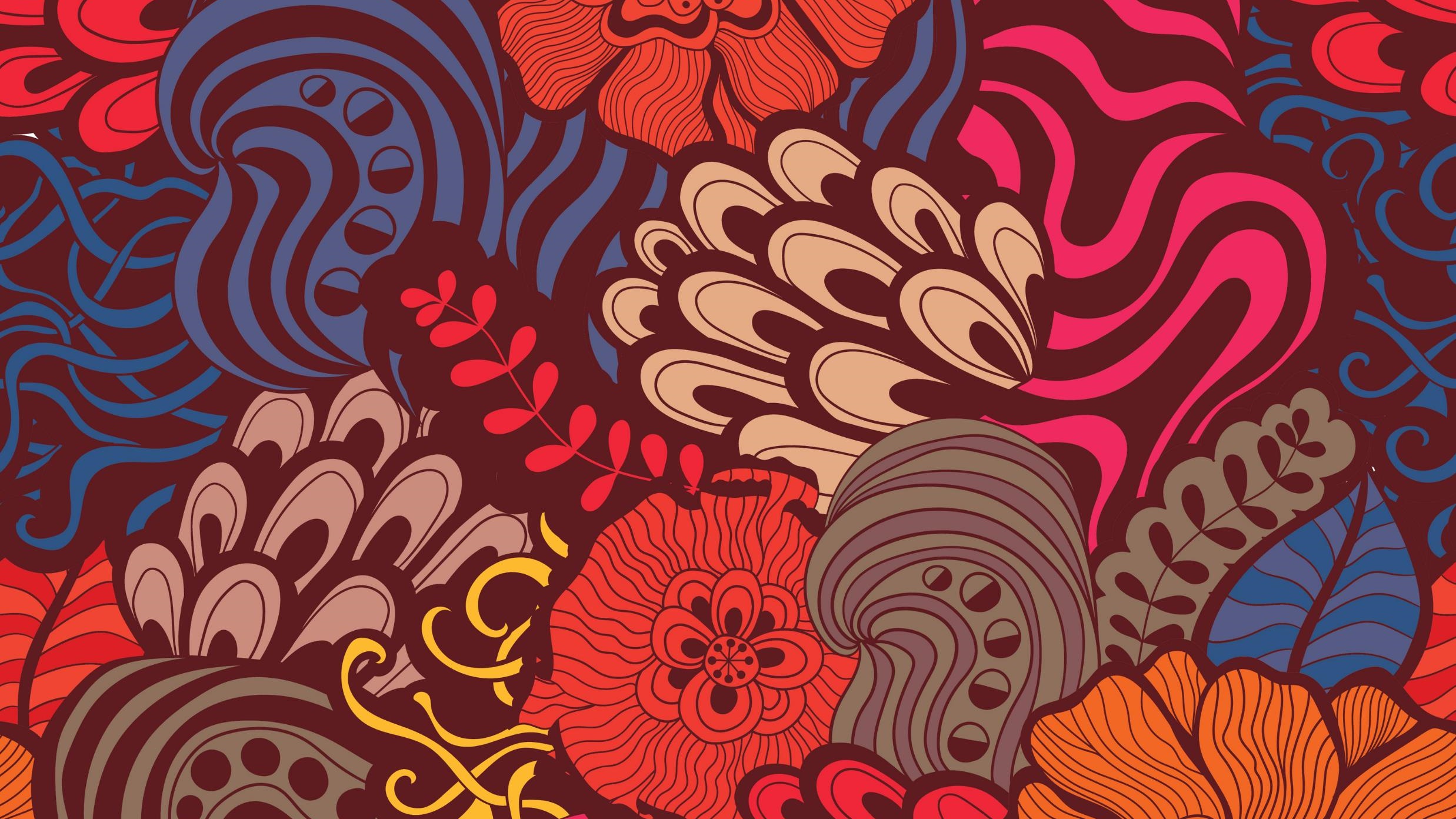 Overview for Today
BioEthics Topic
Dr. Wagner’s Open Lab
Lab Tours 
Graduation Cords
What do you want to do this semester?
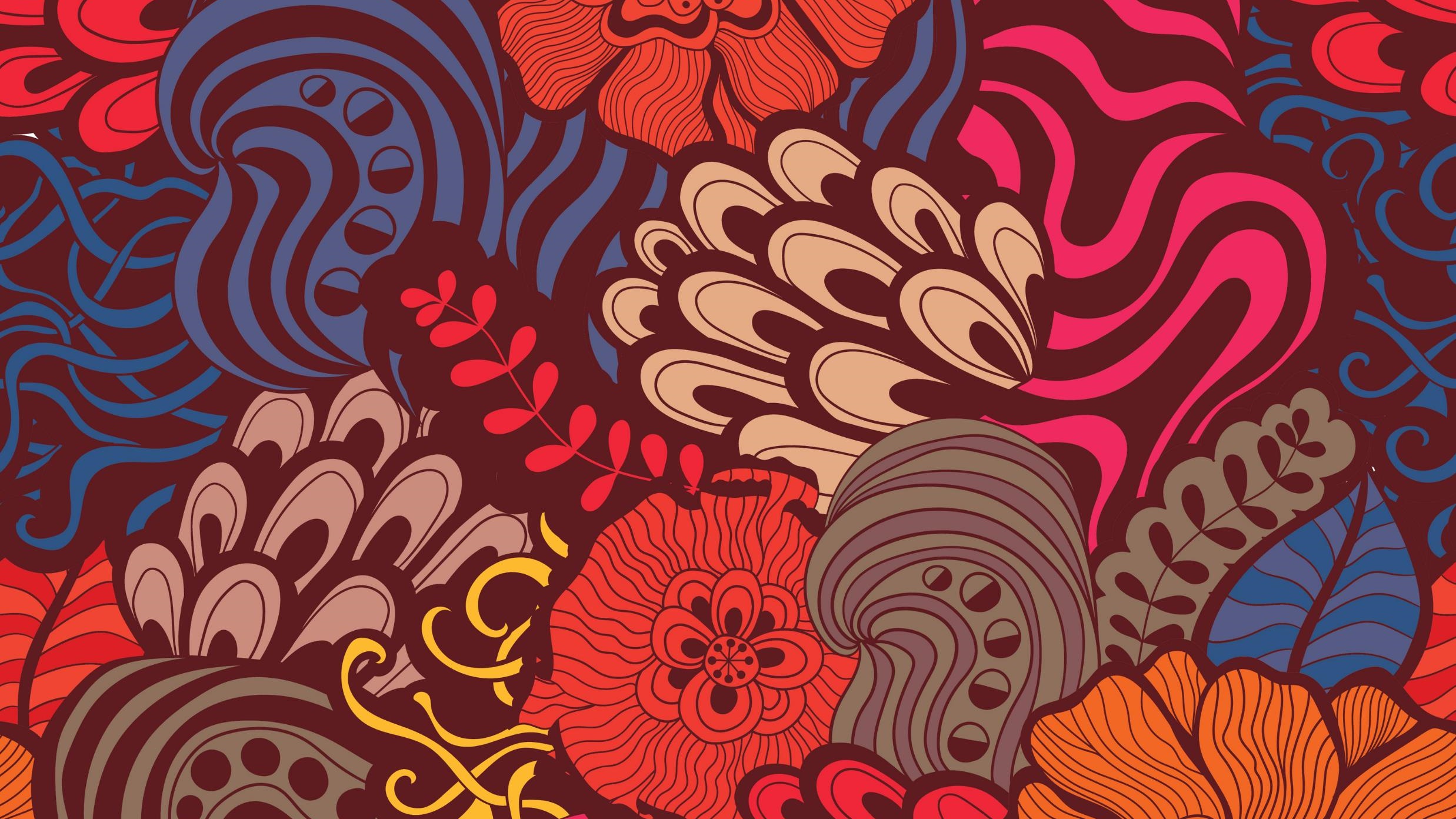 BioEthics Debate-> BioEthics Panel
Personalized Medicine
Euthanasia (Death and Dying)
Nanotechnology
Environmental Pollution
Organ Donations
Genetically Modified Organisms/Genetic Engineering
Big Data and Privacy Rights
Others?
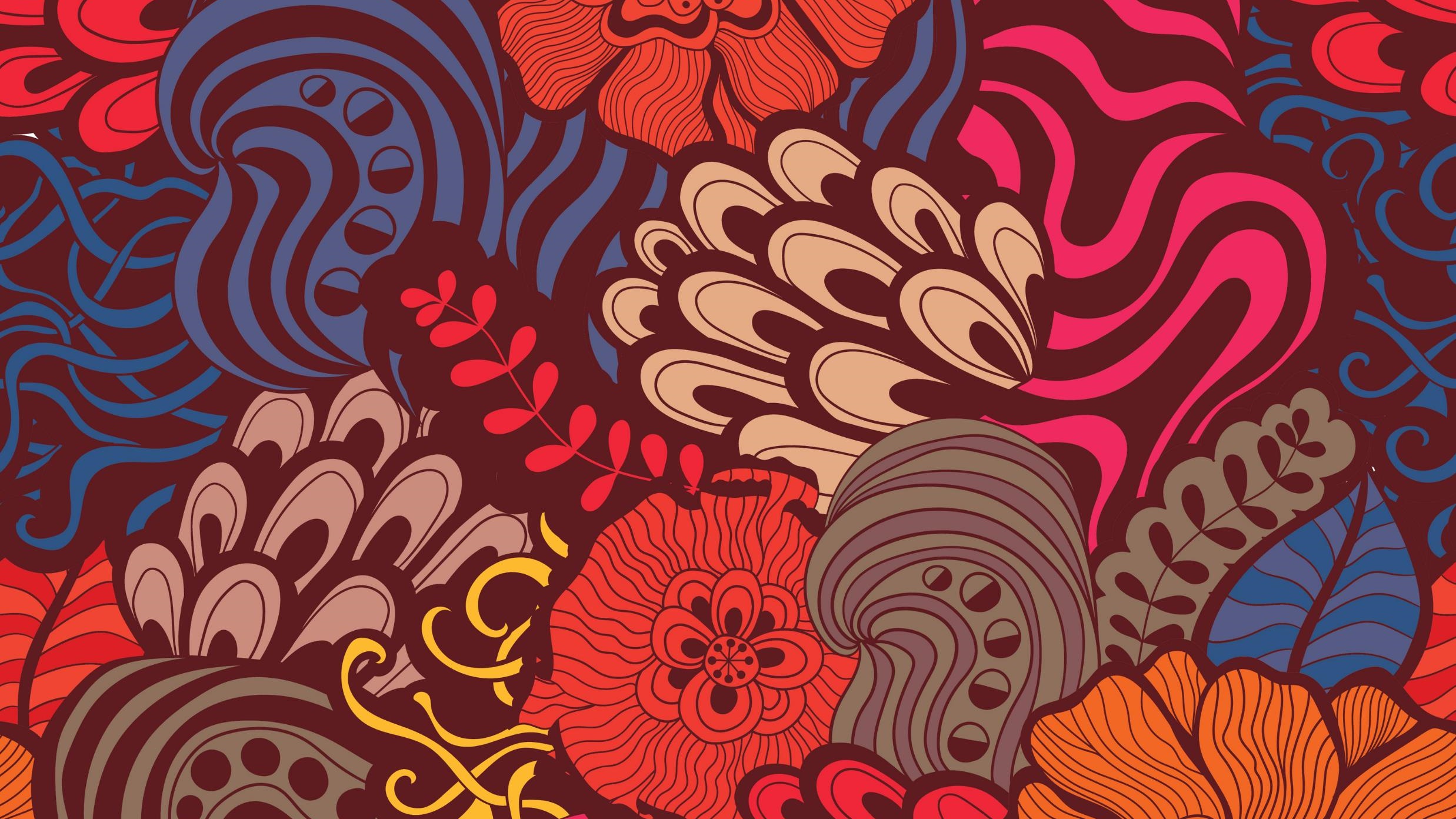 Dr. Wagner’s Open Lab
A Monday afternoon in March before Spring break
She and her TA’s would teach us lab skills
Probably only have one group in the lab for an hour then switch out
How many people would be interested or able?
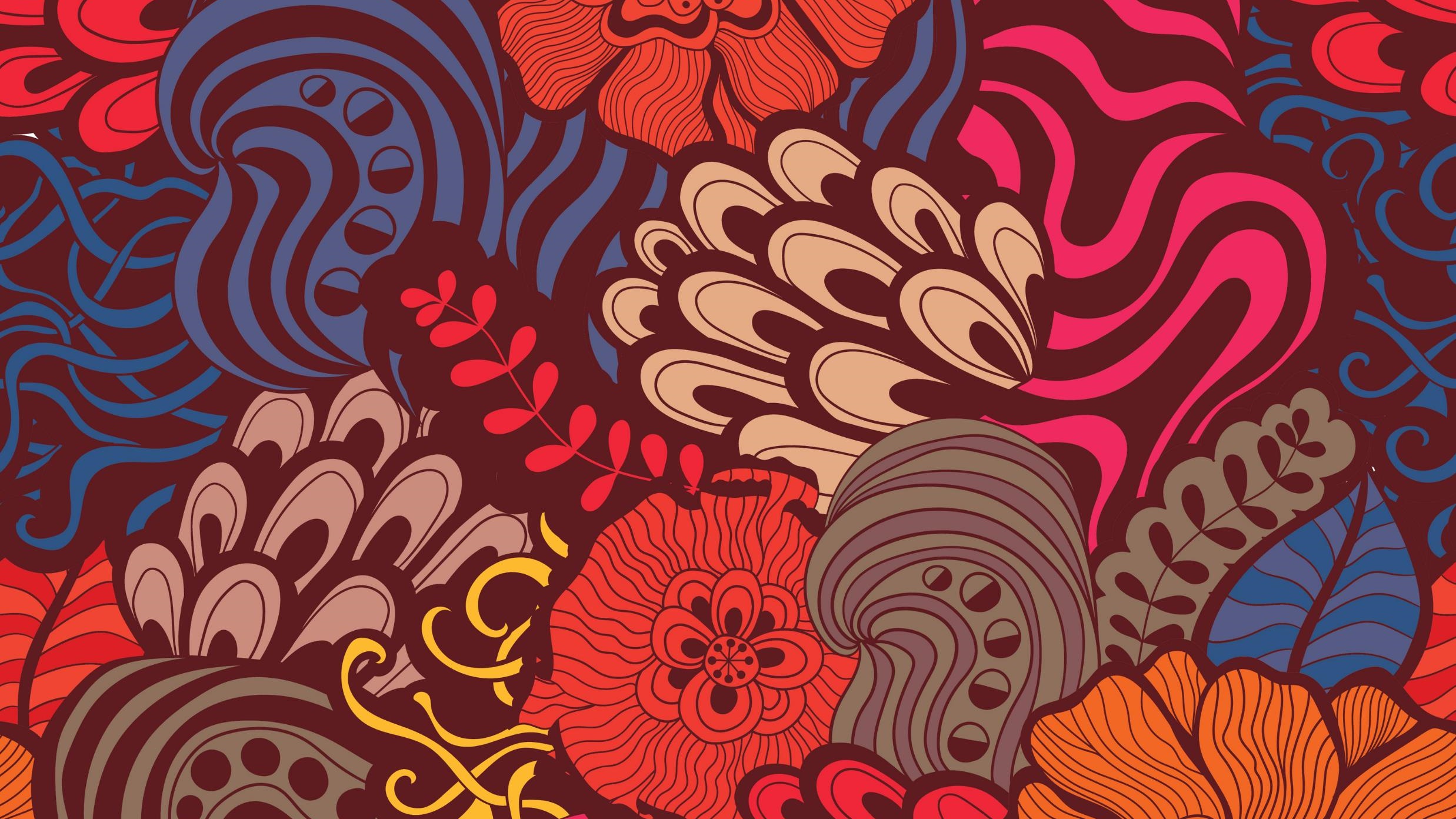 Lab Tours
One this week?
Lab Tours Committee Chairman: Jonathan Sikora
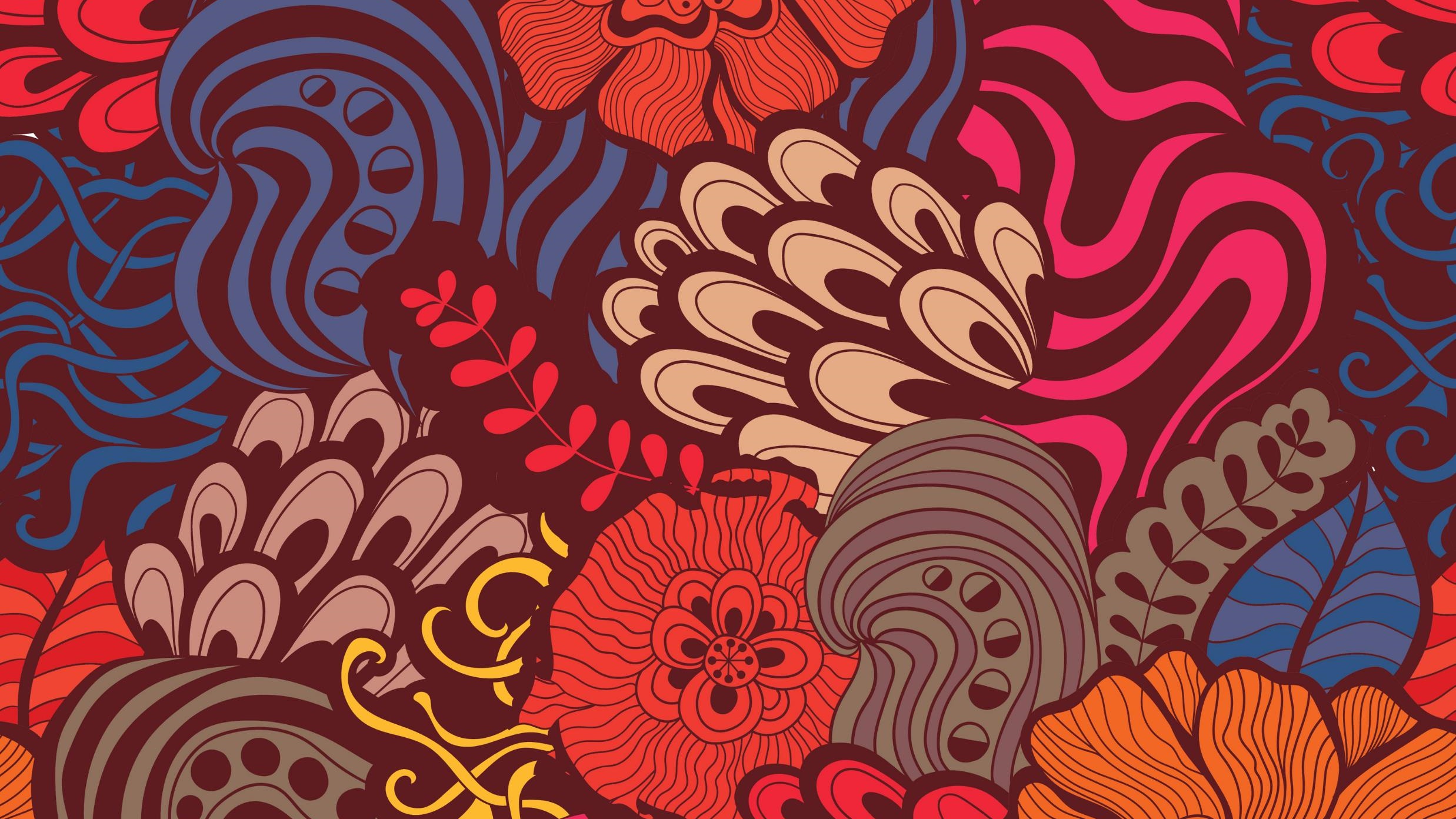 Graduation Cords
We will use Tassel Depot
$5 per cord
We will choose a color
If you are interested, please come see me after the meeting
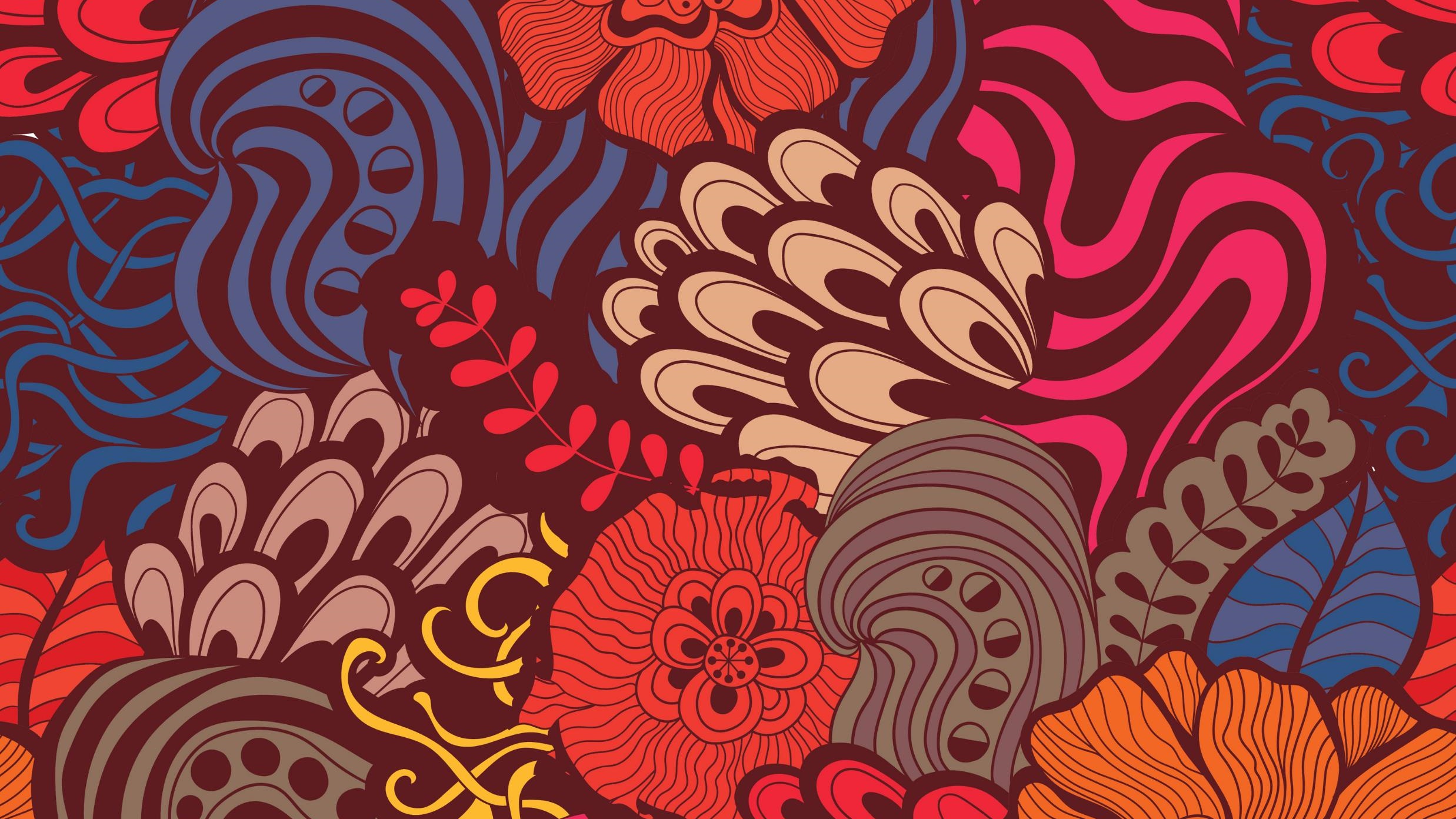 What do you want to do this semester?
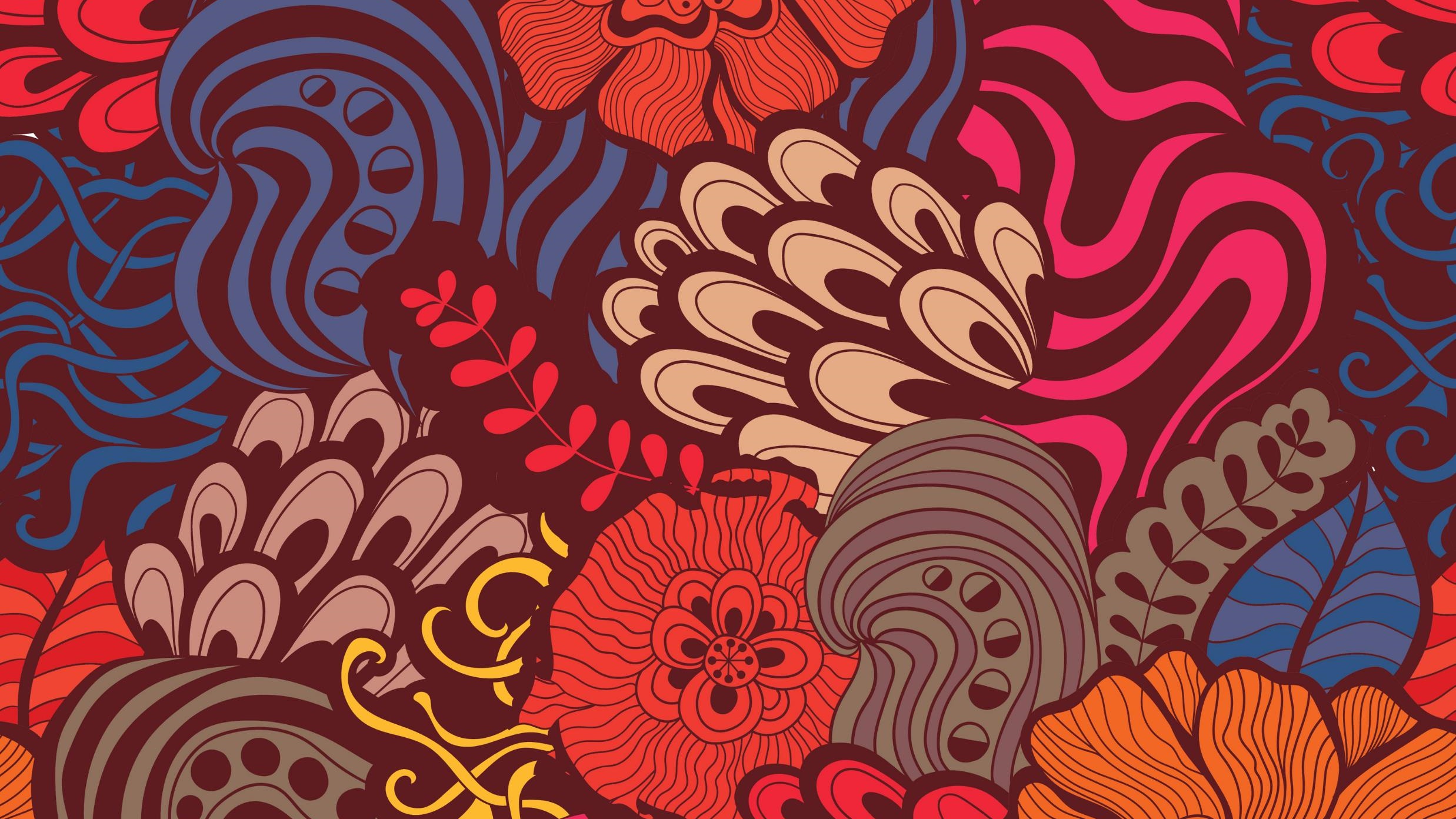 Thanks for coming!
Meetings are every other Monday in Biol 120, so the next meeting is Feb. 24th. 
If you want to join the GroupMe, please see Abigail!